Add multiples of 10.
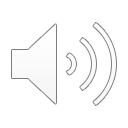 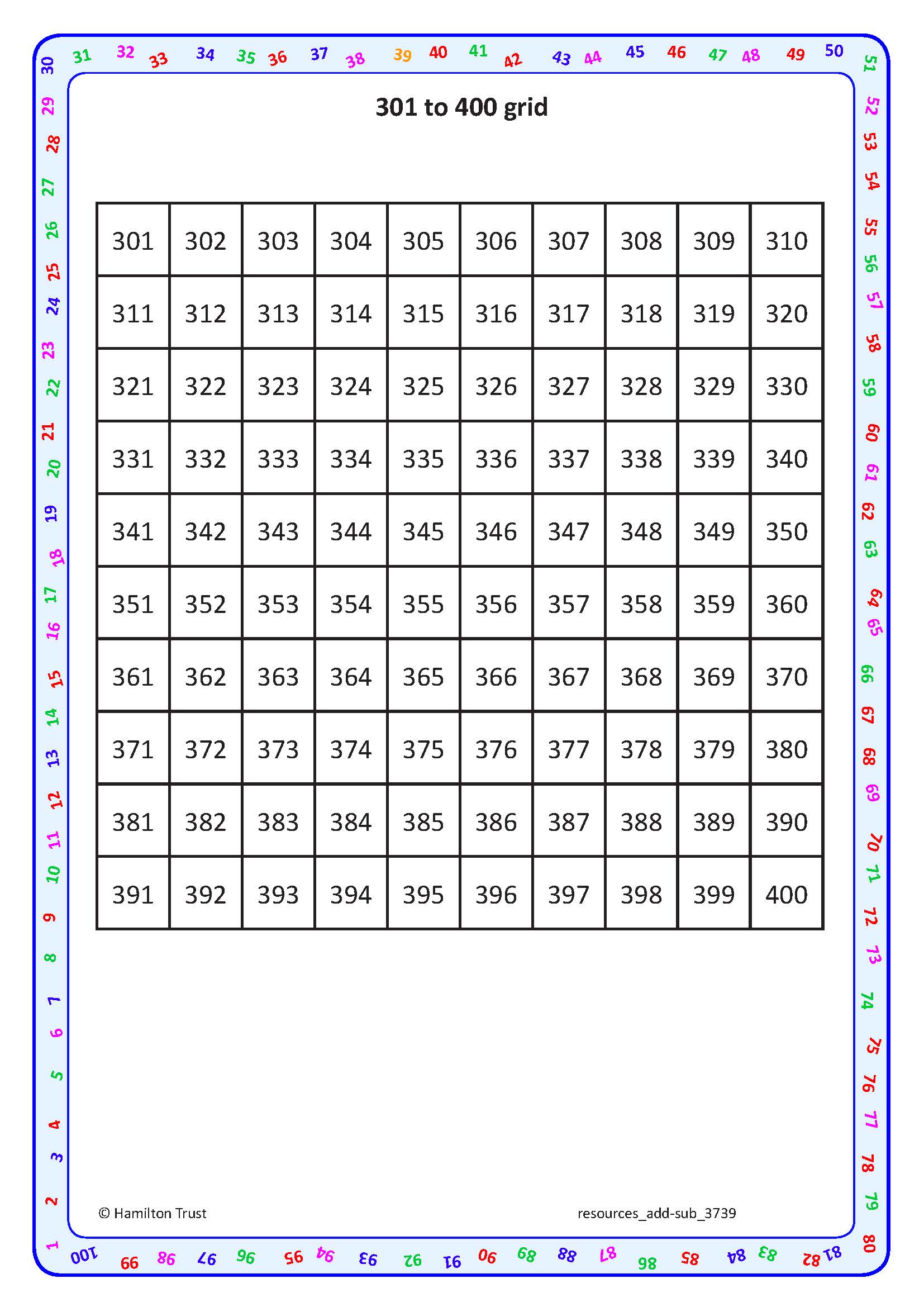 We can use this grid to find
356 + 40.
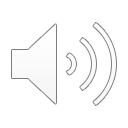 Start at 356 and count on 4 tens down the grid.
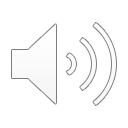 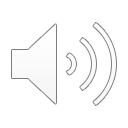 Do you remember spider counting?
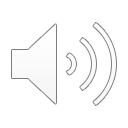 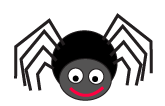 1
Year 3
Subtract multiples of 10.
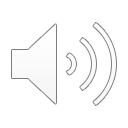 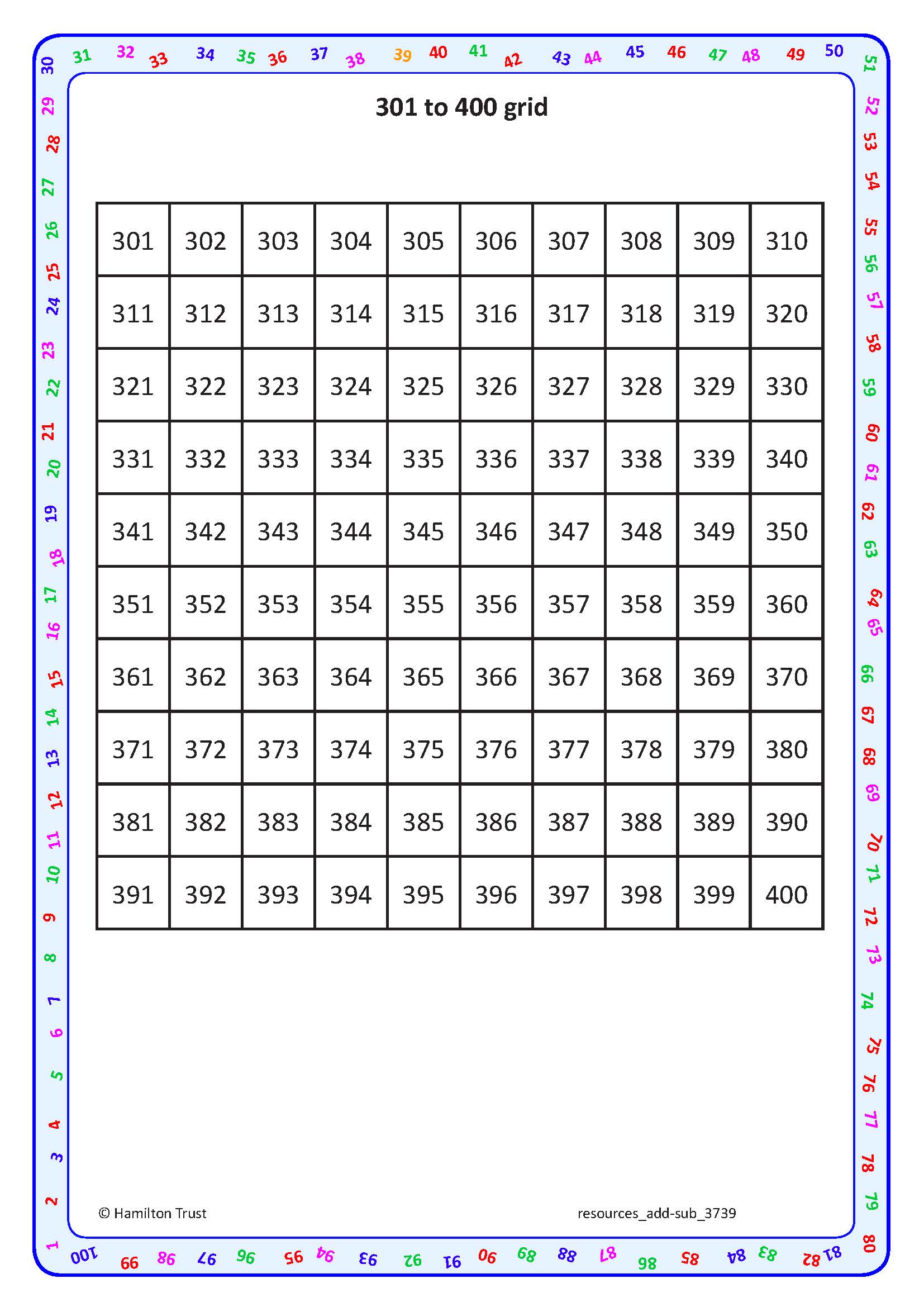 We can also use this grid to calculate356 - 40.
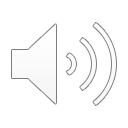 This time, start at 356 and count back 4 tens.
356 - 40 = 316
2
Year 3
Add near multiples of 10.
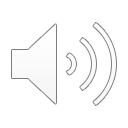 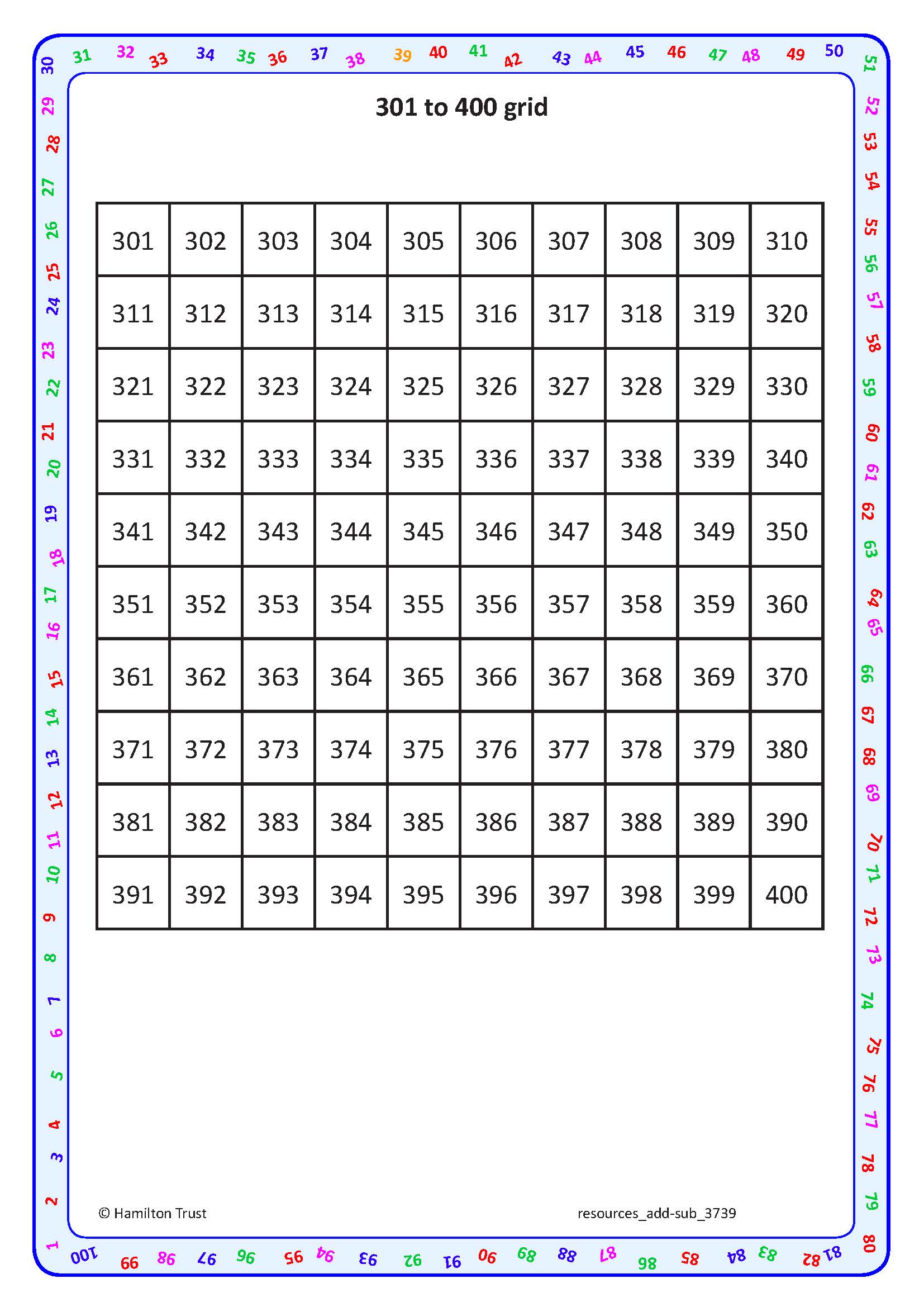 How could we use the grid to find
356 + 41?
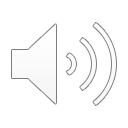 We could add the 40 then 1 more, watch carefully.
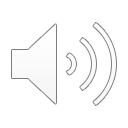 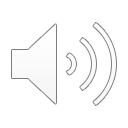 356 + 41 = 397
3
Year 3
Add near multiples of 10.
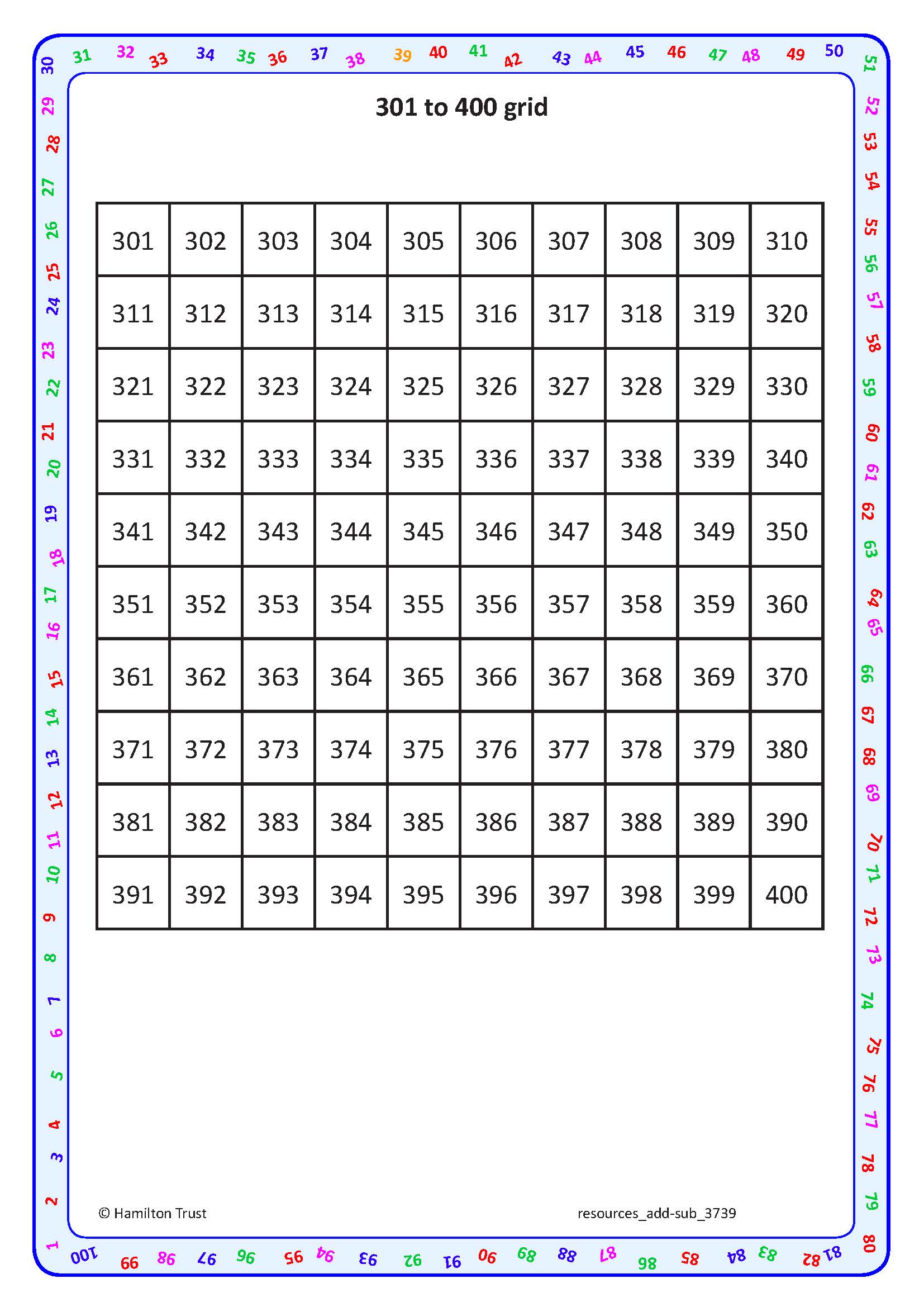 How could we use the grid to find
356 + 39?
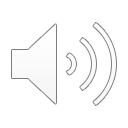 We could add the 40 then subtract 1. 
39 is 1 less than 40.
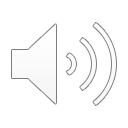 356 + 39 = 395
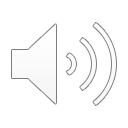 4
Year 3
Subtract near multiples of 10.
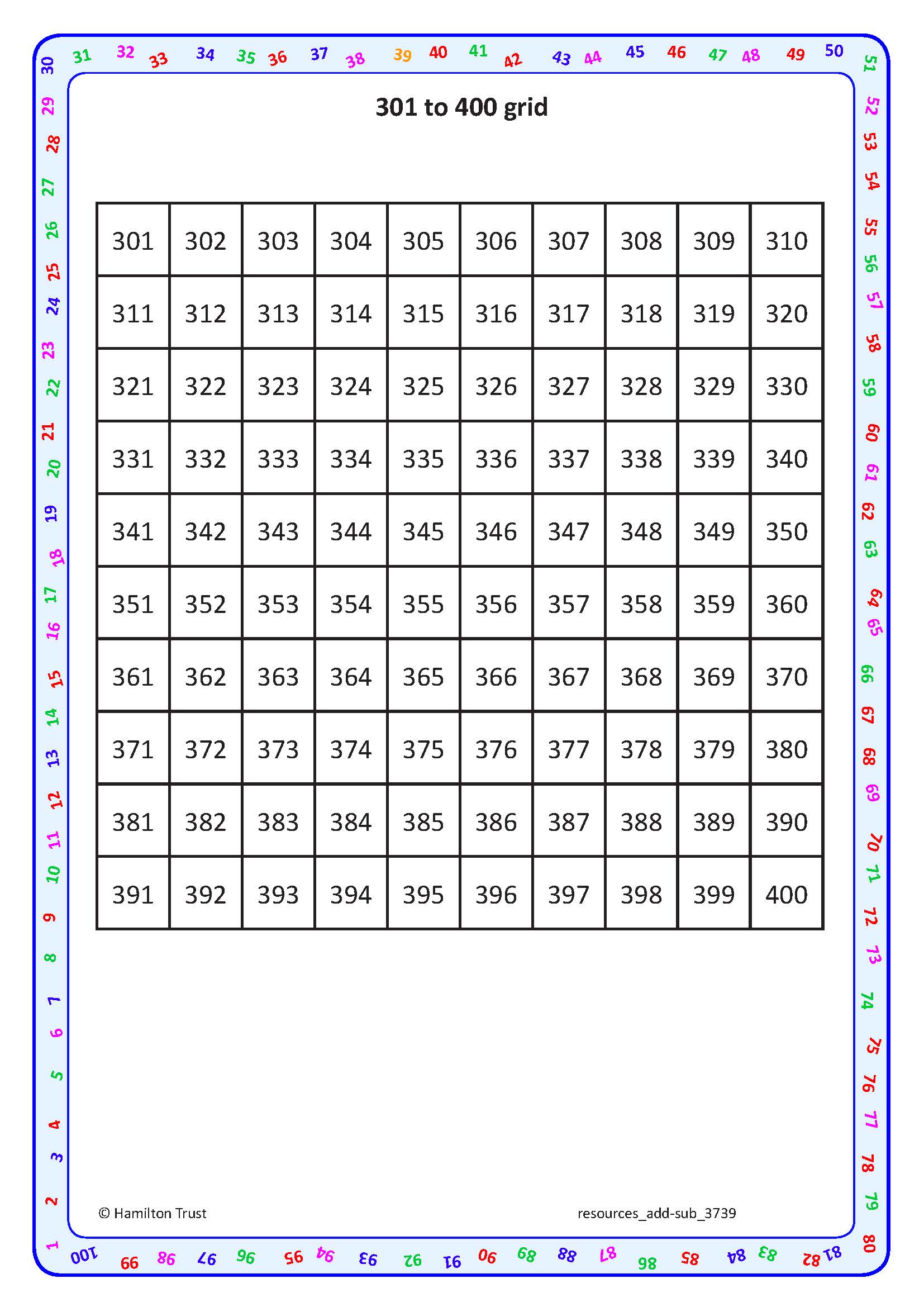 How could we use the grid to calculate
356 - 41?
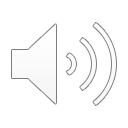 Start at 356 and count back 4 tens.
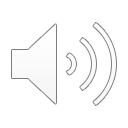 Now we need to subtract another 1 to subtract 41.
356 - 341 = 315
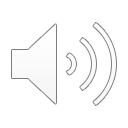 5
Year 3
Subtract near multiples of 10.
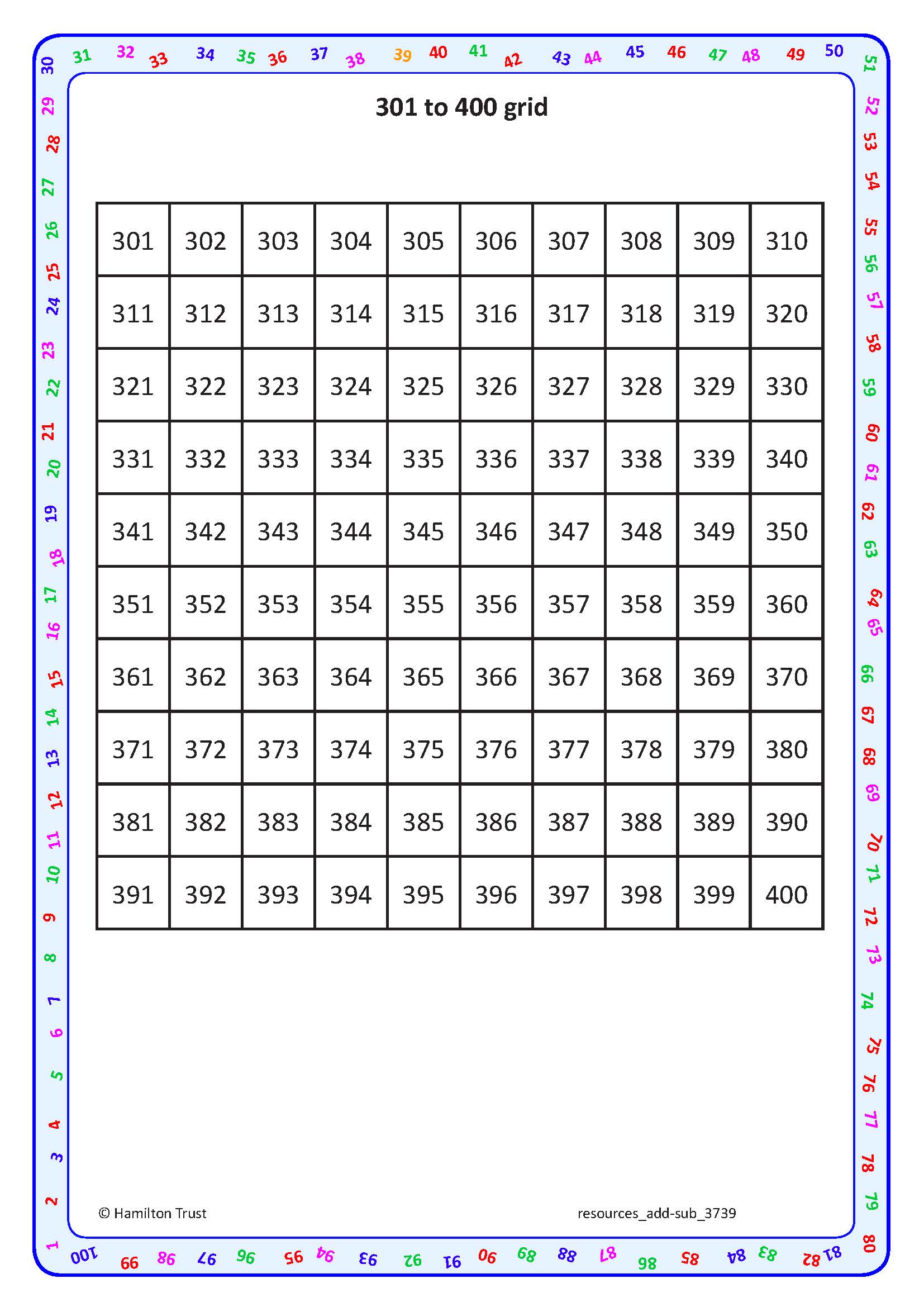 How could we use the grid to find
356 - 39?
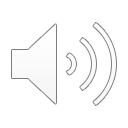 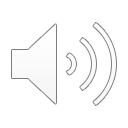 Start at 356 and count back 4 tens.
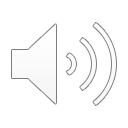 But 40 is 1 more than 39 so we add 1 to adjust.
356 - 39 = 317
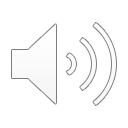 6
Year 3